Right First Time
UCAS Application
Register with UCAS 2021
To begin the application process for university, you will need to register an account and link this to our college.

The registration process is free and can be started today if you wish.  ALL Y13 students will be asked to register for 2021
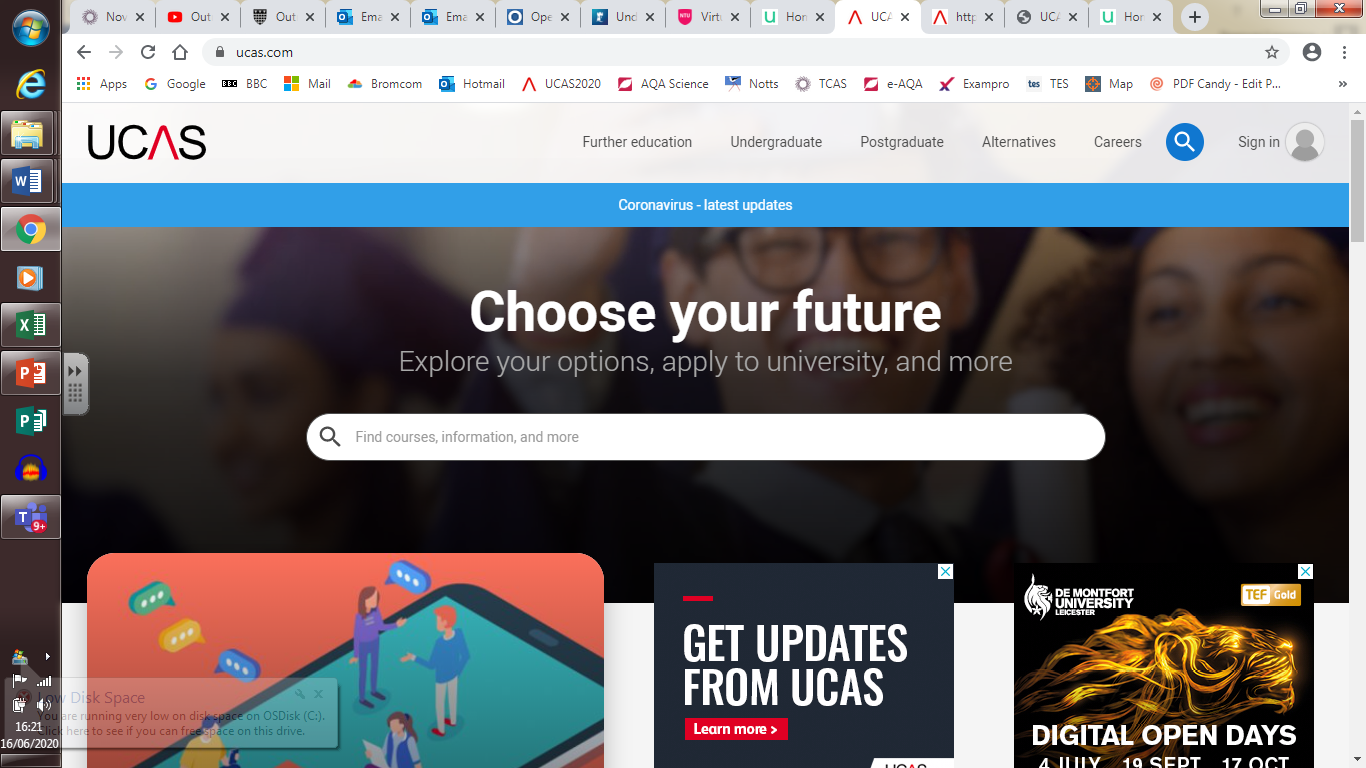 Register with UCAS 2021
UCAS:  -  This is the centralised organisation that handles all applications for entry into higher education. 

They act as a clearing house, processing all submissions from students and staff, forwarding applications to institutions and then dealing with the offers, acceptances and clearing processes that follow. 

You must go through UCAS to make any higher education application.
How to REGISTER with  UCAS
1. Go to ucas.com

2. Click on icon                         Select Sign in > Students

3. Select Undergraduate

!! 4. IMPORTANT  -  Select 2021 entry !!
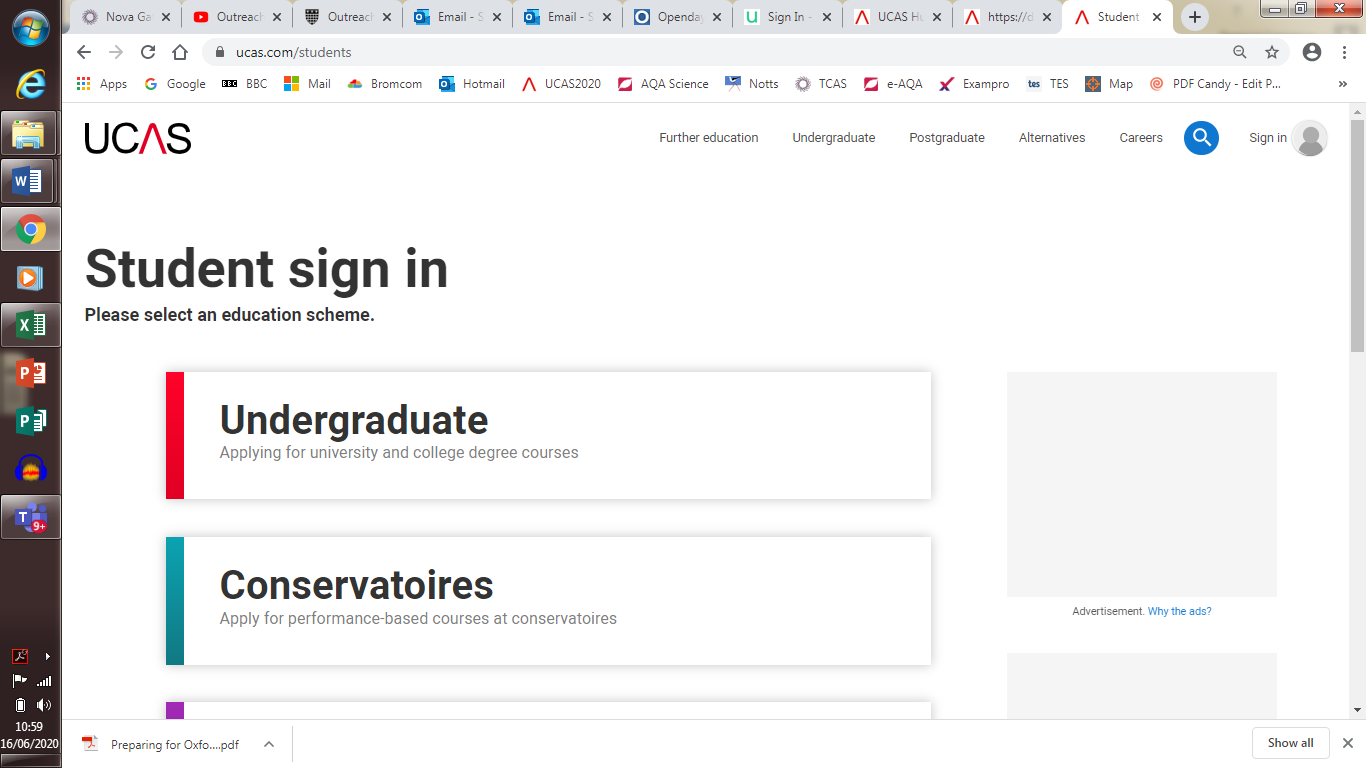 Proceed to REGISTER
Read and agree to the UCAS terms and conditions
Initial details – Select Title and Gender

Enter First name (only) and Surname
Ensure that you correctly capitalise your name : e.g Luke Skywalker

Enter your date of birth
 
Enter postal address details
Enter your contact details. Use your personal email address that you are most likely to use on a regular basis. Please use a sensible account name. Remember that the universities will see and use this information.

Decide how much contact you would like from UCAS. I recommend that you agree to at least contact regarding likely courses.

Complete the password and security questions.  It is sensible to RECORD/SAVE your password at this point. College have no record and cannot change this for you.
 
!! IMPORTANT  -  Record your USERNAME :  e.g lskywalker1
Choose 	Log in now  >  !! IMPORTANT > Select Through school  

Buzzword = ???    	Ask your tutor or contact Mr. 						Lawrence

 This will now ask if you are a member of Toot Hill College. Select and proceed. You must register as a college student (not an independent).

Select the appropriate Tutor Set i.e SF1 (or unknown if unsure)

!! IMPORTANT  -  Record your Personal ID :  e.g 150 – 249 – 2345
Proceed to verify email
Check your email account (or Junk) for the verification code

Enter code (from email).  Your registration and account should now be active.
 
Your tutor will now be able to see your account and the details that you enter. Please note that the tutor CANNOT edit your account in any way.  However, they will now be able to attach their personal academic reference and predicted grades to this account.
Log outNow return to the homepage and Log in to check your detailsYour UCAS application has now begunPlease proceed to the first section
Personal Detail
Capitalise First Name and Surname ONLY – You do not need to add any other names at this stage.

Capitalise your postal address and postcode

Carefully add and check your home number and mobile number

Check your preferred email address
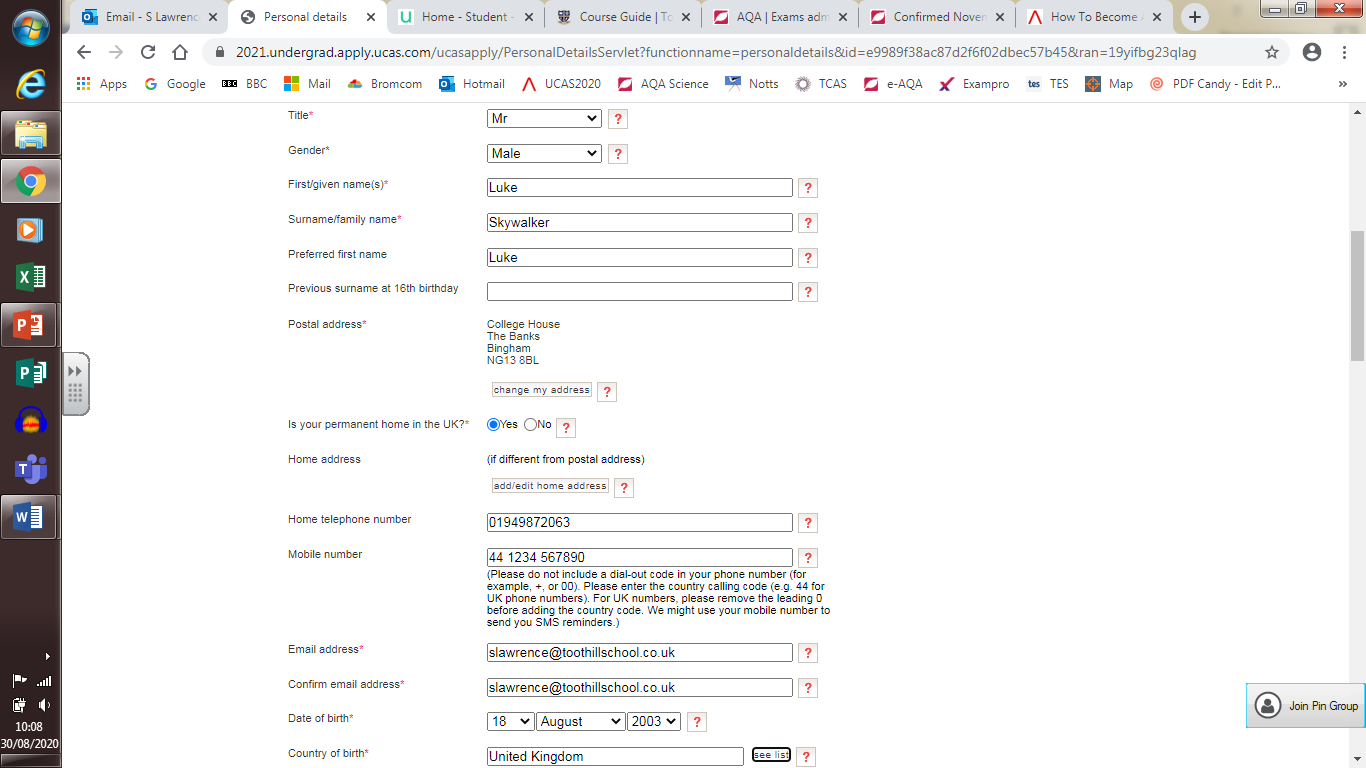 Personal Details
Enter as appropriate
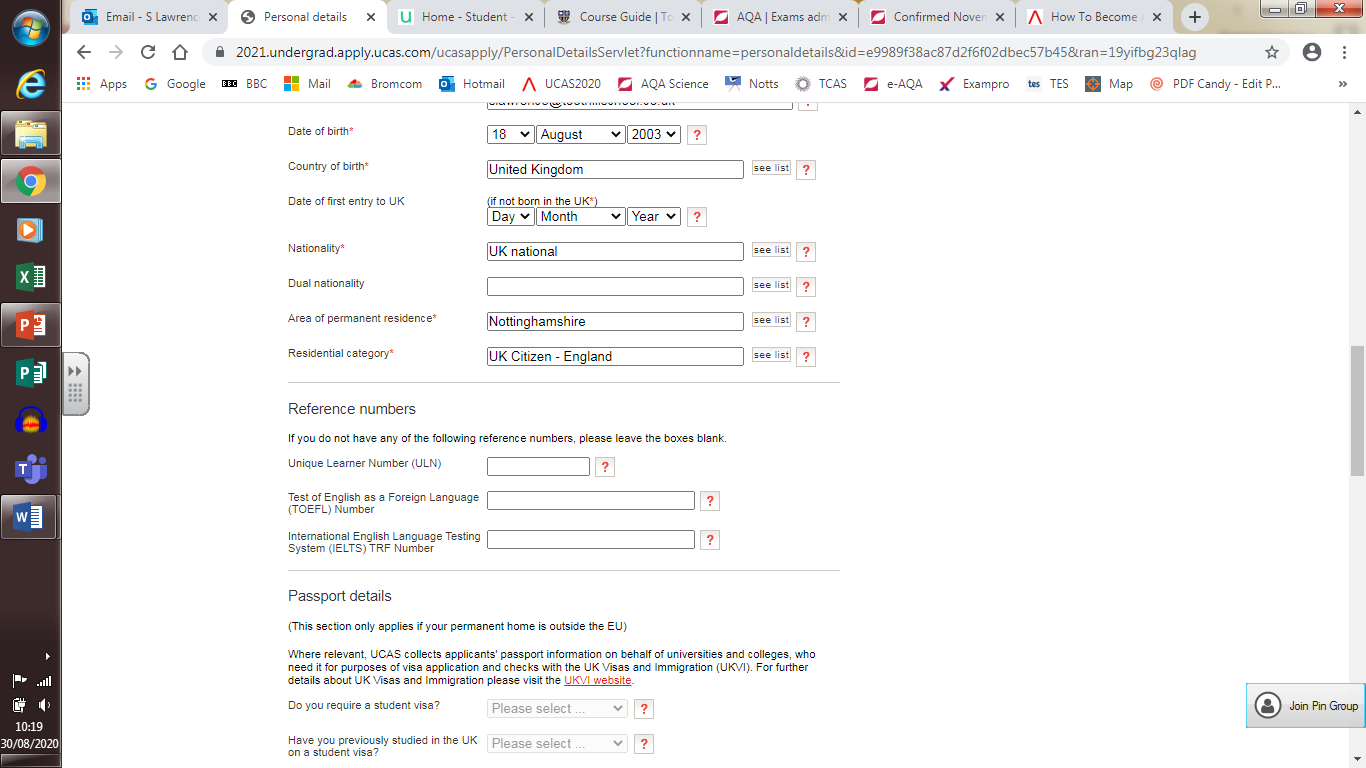 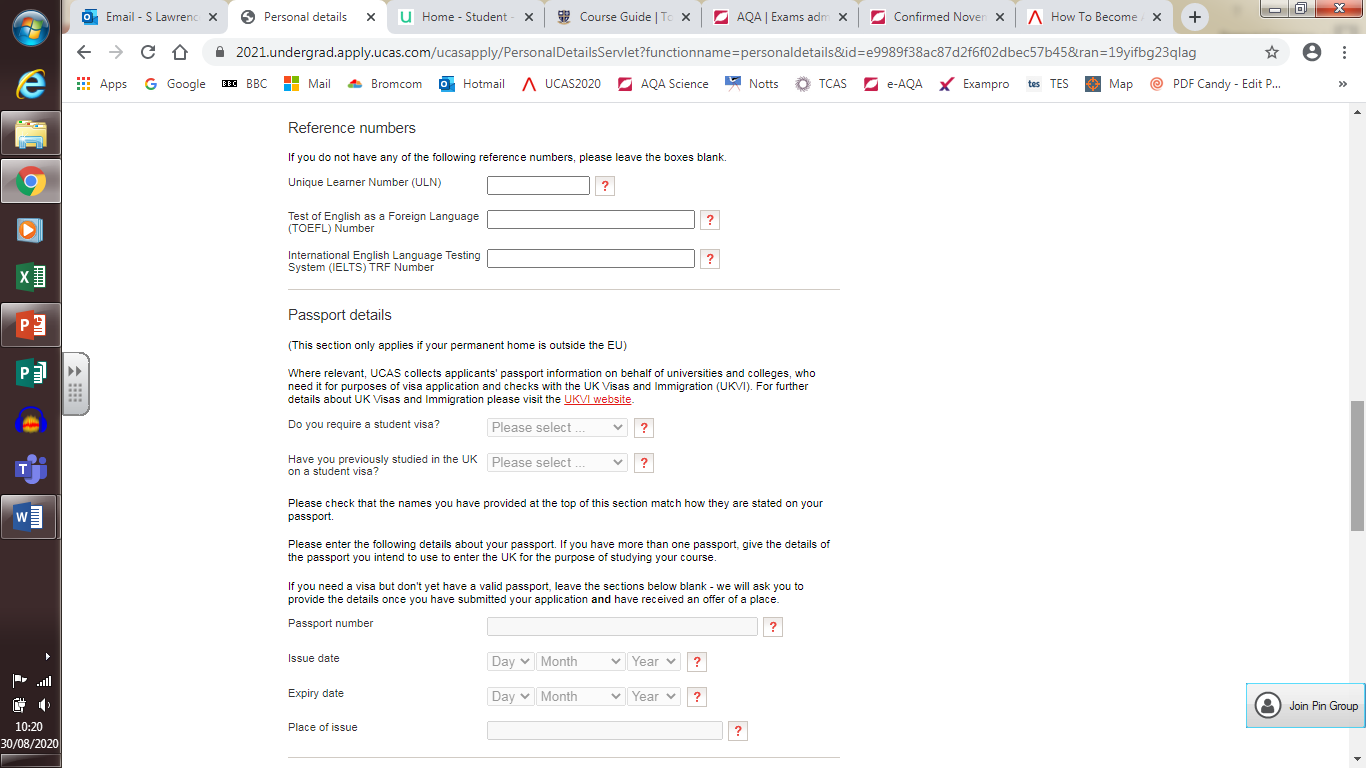 Personal DetailReference Numbers and Passport Details
You do not need to complete this next section, so please leave blank.
Personal DetailsStudent Support Arrangement
Fee Code = 02
SSA = Nottinghamshire
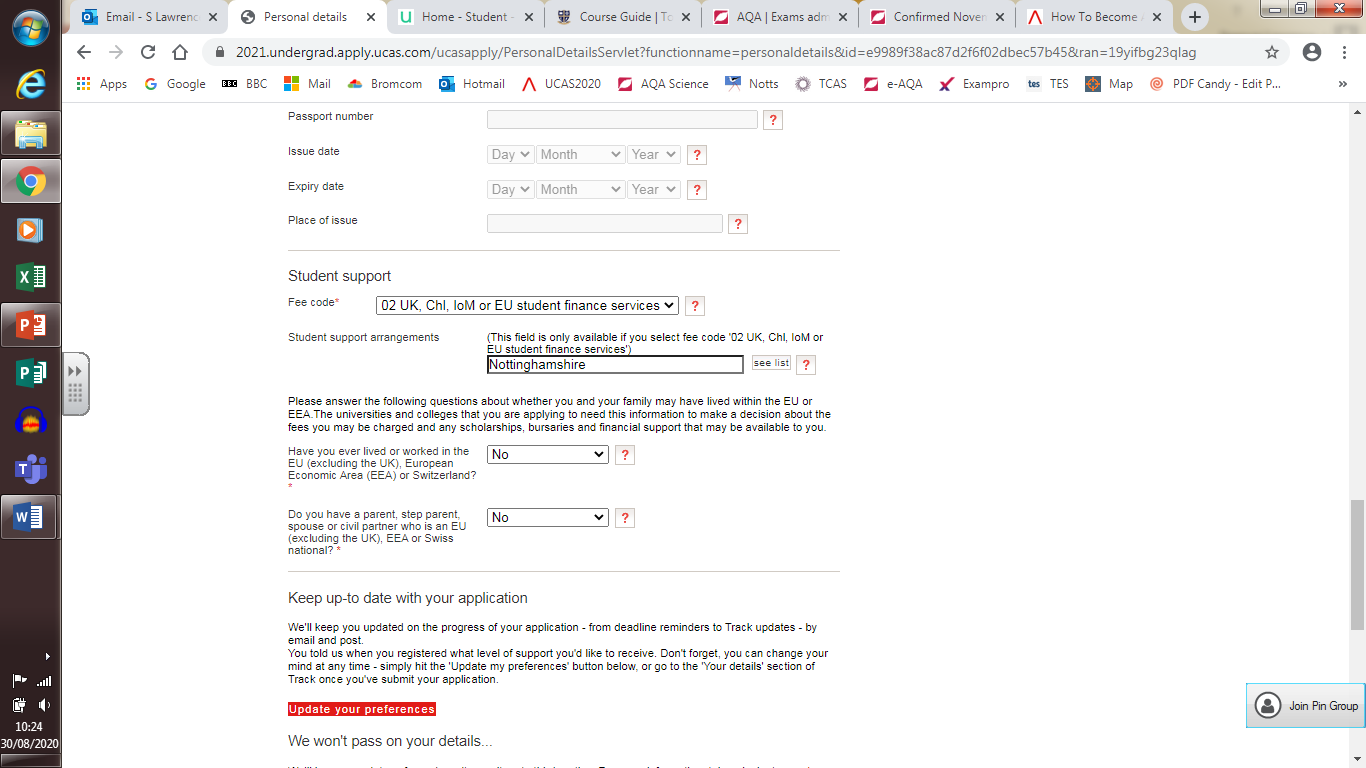 * Incorrect completion of this section is the biggest cause of delays with your application!!  Complete the Fee Code and SSA as directed and speak with Mr. Lawrence if you believe they should be different
Personal Details
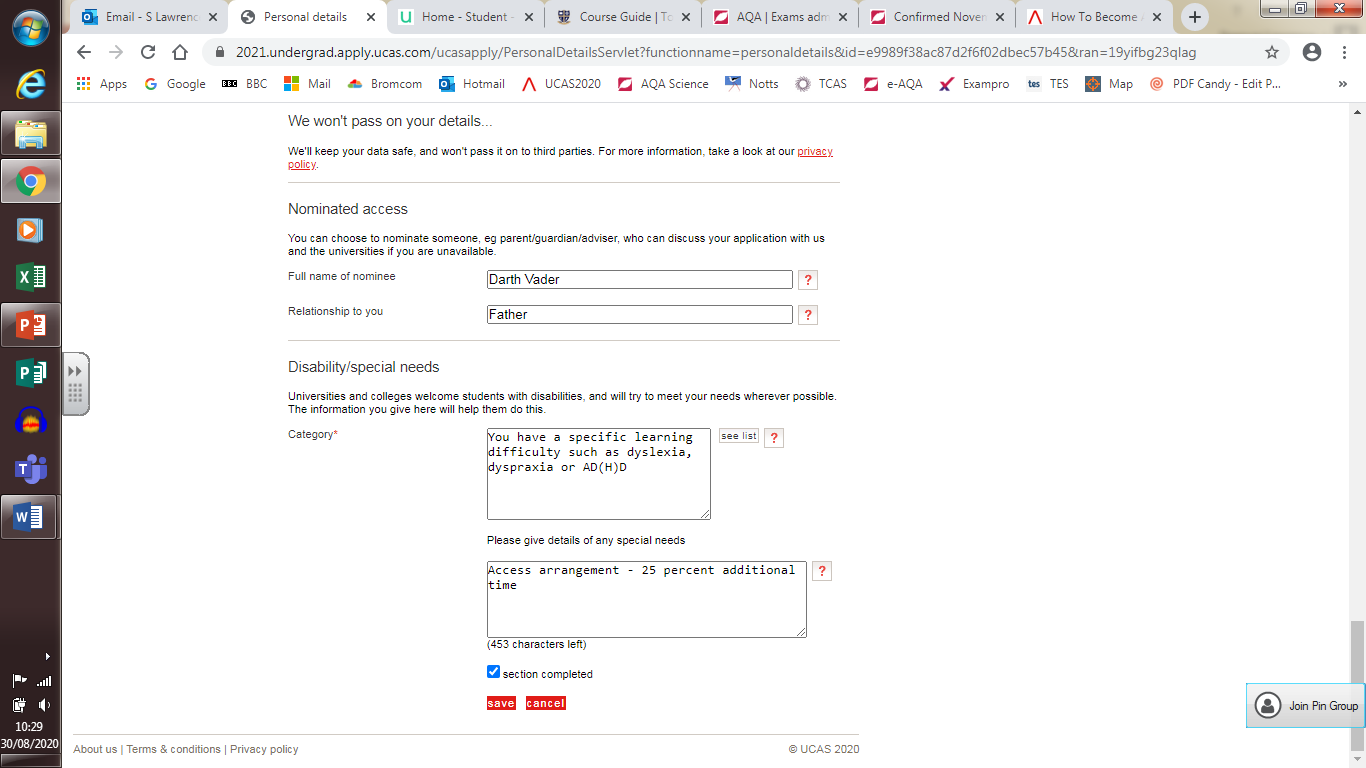 Nominated Access
Parent/Guardian that can also speak with a university on your behalf
Disability/Special Need
Can be left blank.  Select from the list if appropriate. 
Provide brief details if needed.
Section Completed
Check box and then save
Personal Details
Congratulations

You should now have successfully registered and completed the first section of your UCAS application